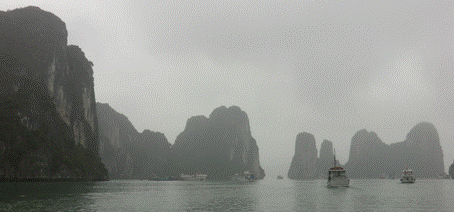 マネジメント原理（説明8）　　　　１．財務管理の基本　　　　２．資本調達　　　　３．投資の決定
城西国際大学大学院
ビジネスデザイン研究科
経営学博士：伊東俊彦
・本資料作成にあたり特にことわらない限り下記書籍をテキストとして使用
　『新版 公務員Vテキスト13 経営学』TAC公務員講座編、TAC出版、2007
management-8.pptx
１．財務管理の基本-1
財務管理の意義
財務管理とは
企業のおこなう財務活動を対象としておこなわれる管理活動
資本の調達、運用というカネの流れに注目し、これについて適切な計画と統制をおこなうこと
財務管理の目的
企業価値の極大化を目指すもの
企業価値は株価によってのみはかれるものではなく、さまざまな評価方法がある
「マネジメント原理」
2
財務管理
２．資本調達-1
資本調達源泉の分類と資本コスト-1
（1） 財務調達源泉の分類
資本は、自己資本と他人資本に分けられる
① 自己資本：株式および　　　　　　　　　内部金融（=内部留保、減価償却費*）
② 他人資本：社債、借入金、企業間信用
*注：減価償却費は内部金融効果をもつ：　 毎期計上される費用であり、実際に現金が支出されるわけ　 ではないため、利益が少なく計算される減税効果がある　 ⇒新規投資への積立てといった性格をもつ
「マネジメント原理」
3
財務管理
２．資本調達-2
資本調達源泉の分類と資本コスト-2
（2） 資本コスト-1
企業が調達した資本にかかるコストのこと
株主資本コストと負債コスト（=他人資本）に分けられる
① 株主資本コスト
株主からの出資を受けて調達した資本に対するコスト
株主が要求する最低限の収益率で、配当もそのひとつ
リスク・フリー・レイトとリスク・プレミヤムの合計
リスク・フリー・レイト
リスクのない投資国債から得られる利回り
リスク・プレミヤム
株式投資の期待収益率がﾘｽｸ･ﾌﾘｰ･ﾚｰﾄを上回る利回り
「マネジメント原理」
4
財務管理
２．資本調達-3
資本調達源泉の分類と資本コスト-3
（2）資本コスト-2
② 負債コスト
資本コストのうち債権者から調達した負債にかかるコスト
借入金の利息、社債券の発行費用、社債利息など
「マネジメント原理」
5
財務管理
２．資本調達-4
資本調達源泉の分類と資本コスト-4
（3）レバレッジ効果
負債（=他人資本）を利用することにより、一株あたり利益や自己資本利益率を増大させる効果のこと
一株あたり利益 = 利益／発行済株式総数
自己資本利益率 = 利益／自己資本
負債比率が高まると、自己資本利益率が高まるため、一株あたり利益や配当を上昇させる効果をもつ
負債比率 = 負債／自己資本←50%なら半分自己資本
例：営業利益が10万円、総運転資本が100万円で　　全額自己資本と半分自己資本で残りが負債とすると　　・自己資本利益率 = 10/100 = 0.1 = 10(%)←全額自己資本　　・自己資本利益率 = 10/50 = 0.2 = 20(%)←半分自己資本
しかし負債比率が高まると、支払い利息も増し、リスクが高まる
「マネジメント原理」
6
財務管理
３．投資の決定-1
投資の決定方法-1
投資の決定方法の種類-1
投資に対する意思決定をおこなう場合には下記のような各種の投資評価方法がある
① 正味現在価値法（NPV法：Net Present Value）
投資による毎期のｷｬｯｼｭﾌﾛｰを資本コストで割り引いた割引（=現在価値）から投資額の現在価値を引いた金額がプラスなら投資は有利
② 内部利益率法（IRR法：Internal Rate Return）
投資による毎期のｷｬｯｼｭﾌﾛｰの現在価値が投資額の現在価値と等しくなるような利益率（=内部利益率）を求め、それが高いものを採用
「マネジメント原理」
7
財務管理
３．投資の決定-2
投資の決定方法-2
投資の決定方法の種類-2
③ 単純回収期間法
時間的価値を考慮しない簡便な評価方法
投資額を投資が生み出すキャッシュフローで割った値を回収期間とし、それが短いものを有利とする
④ 割引回収期間法
投資が生み出すキャッシュフローを資本コストなどで割り引いて現在価値に直したうえで、回収期間を計算する
⑤ 会計的利益率法（=平均収益率法）
投資案の全期間を通じての会計的平均利益から平均投資額をひいた値の大きい投資案を有利とする
「マネジメント原理」
8
財務管理
３．投資の決定-3
投資の決定方法-3
投資判断に関係する指標-1
ROE（Return On Equity）：自己資本利益率
当期純利益（税引き後）／自己資本
株主にとっての利益率
ROA（Return On Asset）：総資産利益率
当期純利益（税引き後）／総資産（=総資本）
企業全体の効率性
「マネジメント原理」
9
財務管理
３．投資の決定-4
投資の決定方法-4
投資判断に関係する指標-2
PER（Price Earnings Ratio）：株価収益率
株価／1株あたり当期純利益（税引き後）
株式価値を判断する指標で、高いほど割高⇒低いほど割安
配当性向
配当金／当期純利益（税引き後）
高いほど企業の内部留保が少ない
「マネジメント原理」
10
財務管理